DF 5362Cloud Automation Use Case Implementation
Bernd Kammholz / 04 Dec 2014
#HPDiscover
Please give me your feedback
DF 5362		Bernd Kammholz
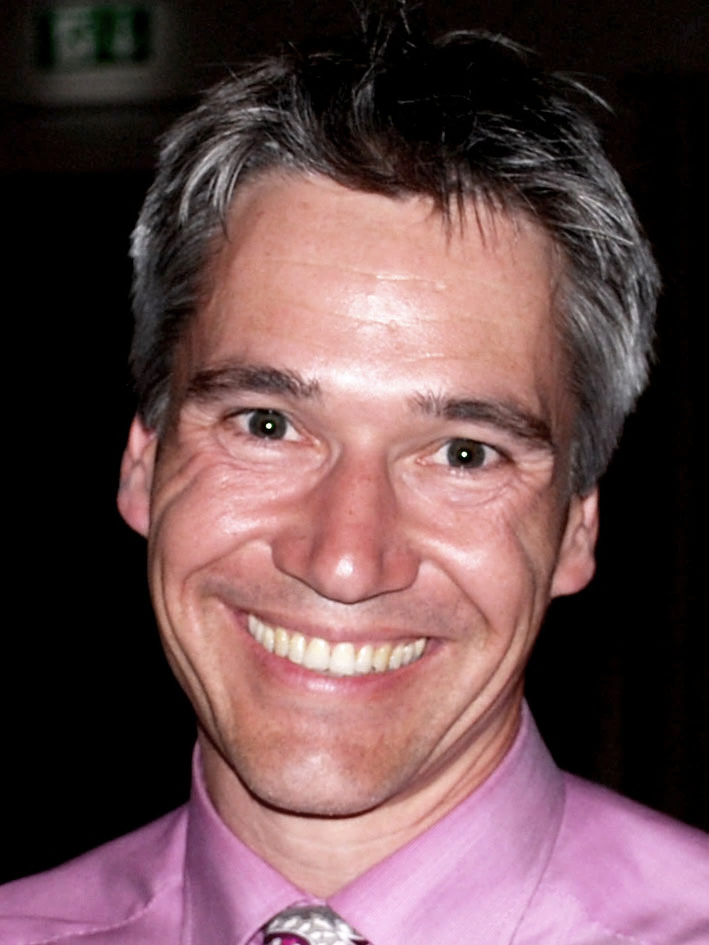 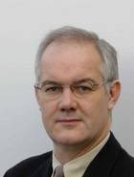 Use the mobile app to complete a session survey 
Access “My schedule”
Click on this session
Go to “Rate & review”

If the session is not on your schedule, just find it via the session scheduler, click on this session and then  go to “Rate & review”.

Thank you for providing your feedback, which helps us enhance content for future events.
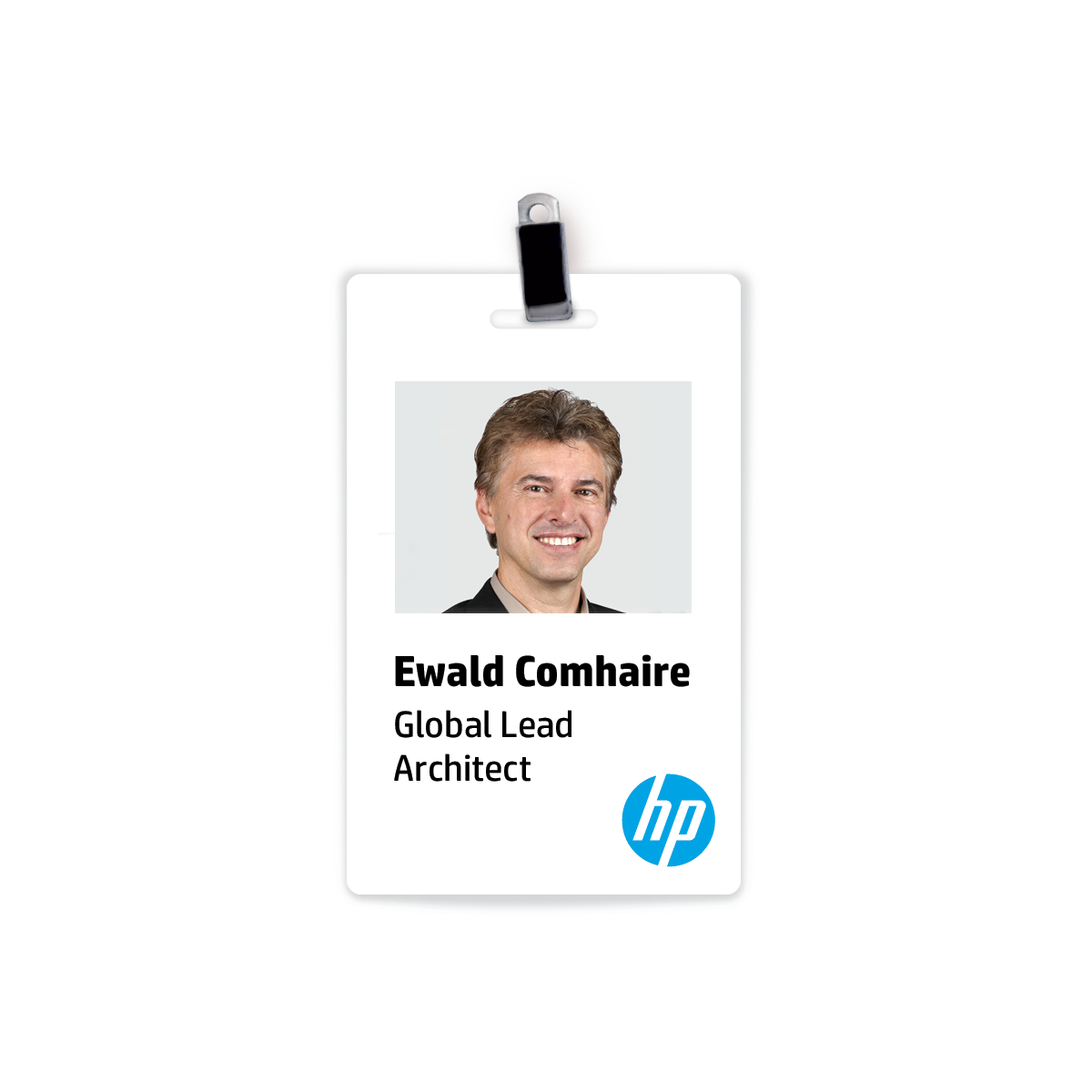 Bernd Kammholz
HP Software
Senior Business Consultant
Agenda
End user order in the marketplace
D
Use Case
Use Case: “3-Tier application - design and deploy”
The scenario consists of a common 3-tier architecture: (design and deploy)
Combine buildings blocks into a service design:
Two firewalls (1st http, 2nd database protocol)
One load balancer in front of two web application servers from the same infrastructure pool “A”
One database server from infrastructure pool “B” – the DB should be placed in the SAN
Select application and database (a simple application is sufficient)
The functionality is shown using a web client/webpage
(Web) Client
FW
Load balancer
Tomcat Server
Tomcat Server
FW
DB Server
SAN
Given by customer
Use Case: “3-Tier application - design and deploy”
Browser
Client
(Web) Client
Environment
RedHat 6.4 iptables
FW
Load balancer
RedHat pyranha LB
Tomcat Server
Tomcat Server
Tomcat Application Server
RedHat 6.4 iptables
FW
MySQL
DB Server
SAN
HP 3PAR
Role concept and architecture
Use Case: Component Overview
HP Cloud Service Automation
MySQL Database
Tomcat Application Server
Load balancer Pyranha (RedHat)
Browser / Jumphost
RedHat Firewall(iptables)
HP Operations Orchestration
HP Network Automation
vCenter
HP Helion CloudSystem 8 / HP Converged System / 3PAR SAN Storage
HP Cloud Service Automation
Functional overview
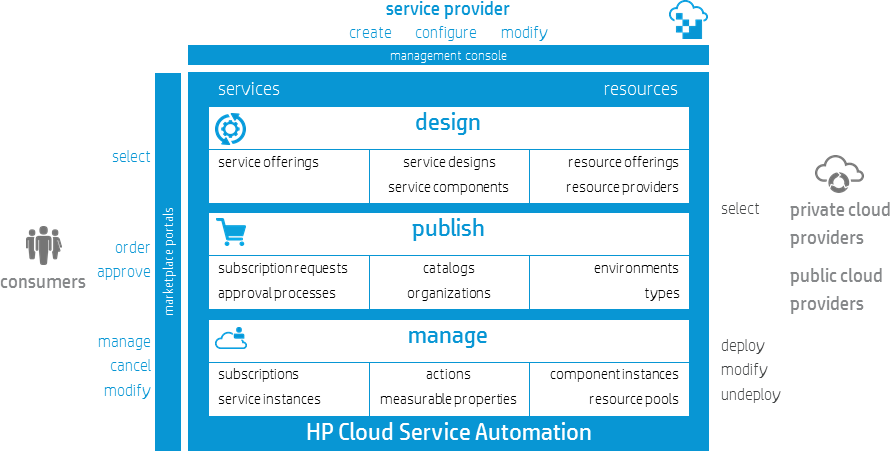 HP Cloud Service Automation
Roles and functionality
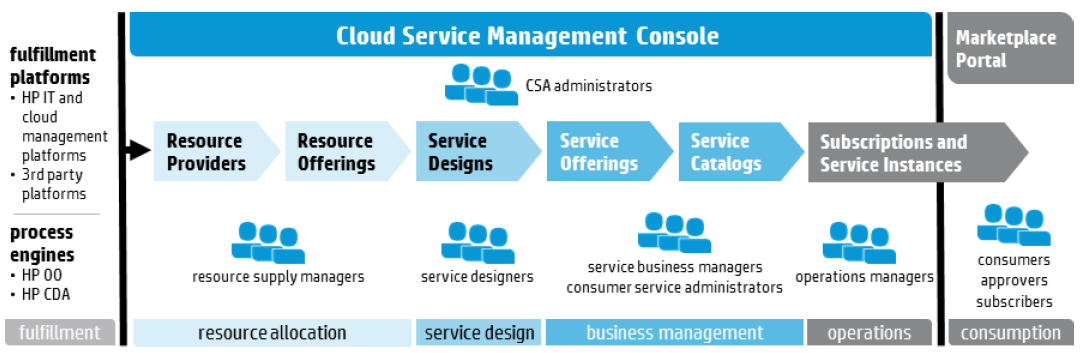 OPEN HP IT and cloud 
management
platform
HP Operations Orchestration
HP Cloud Service Automation
Roles and functionality
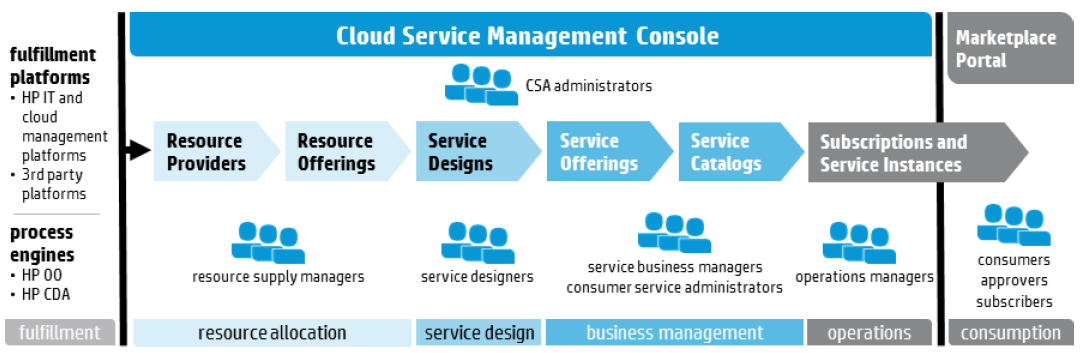 OPEN HP IT and cloud 
management
platform
HP OO
HP DevOps
HP Cloud Service Automation
Roles and functionality
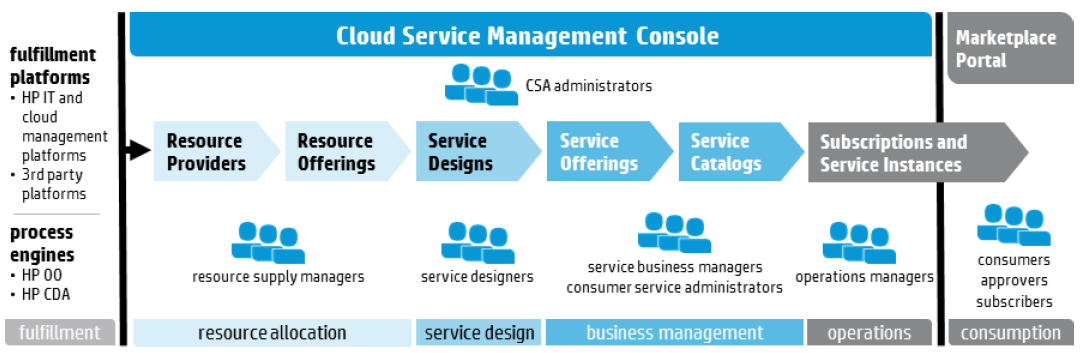 OPEN HP IT and cloud 
management
platform
HP OO
HP DevOps
HP Cloud Service Automation
Roles and functionality
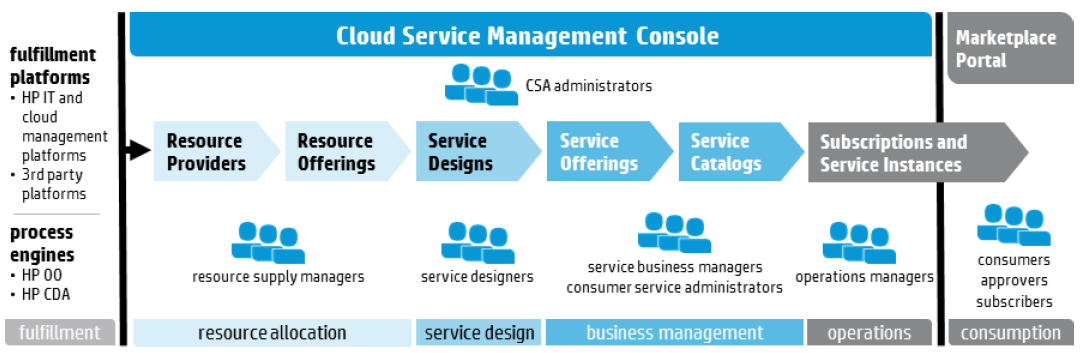 OPEN HP IT and cloud 
management
platform
HP OO
HP DevOps
Roles within the Use Case
A step-by-step demonstration with screenshots from a live demo system
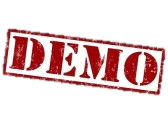 Prerequisites: HP CSA Setup & Configuration
Role: Service Business Manager
HP CSA Management Console
Organizations are created to define and separate rights and views on tenants
The catalog will be defined and linked to an organization
External approval process will be defined
Organizations
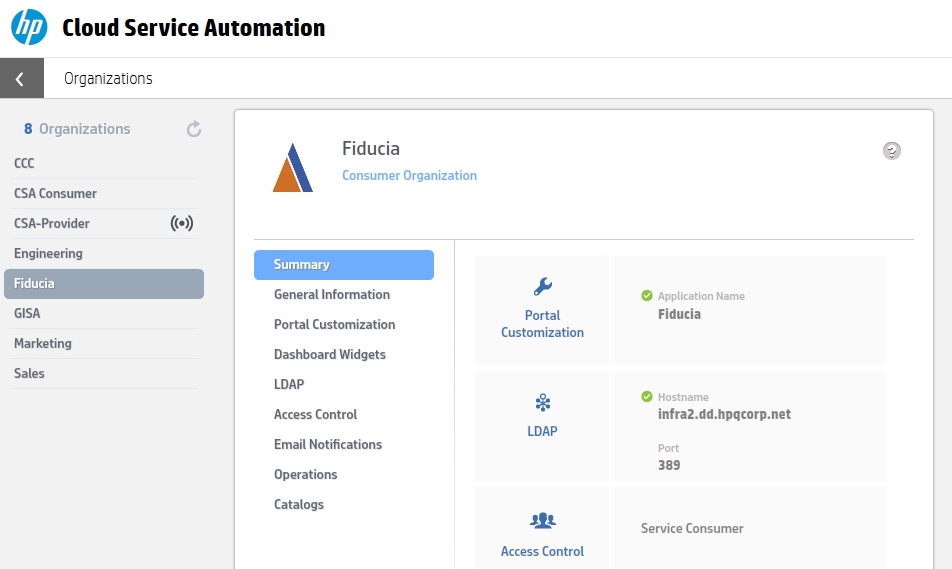 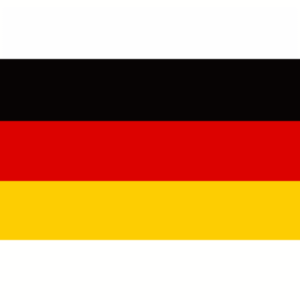 Germany
Germany
Germany
Catalogs
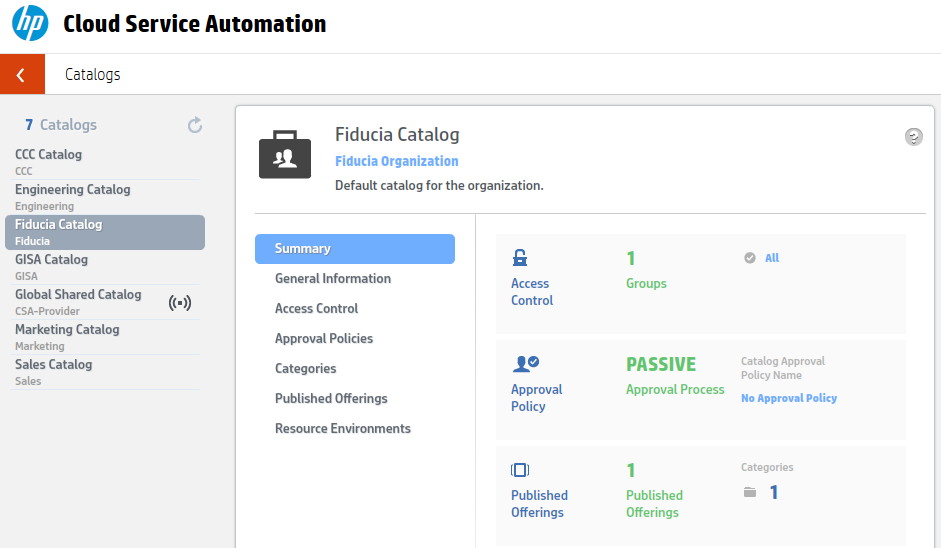 Germany
Germany Organization
Germany Catalog
Approval Process
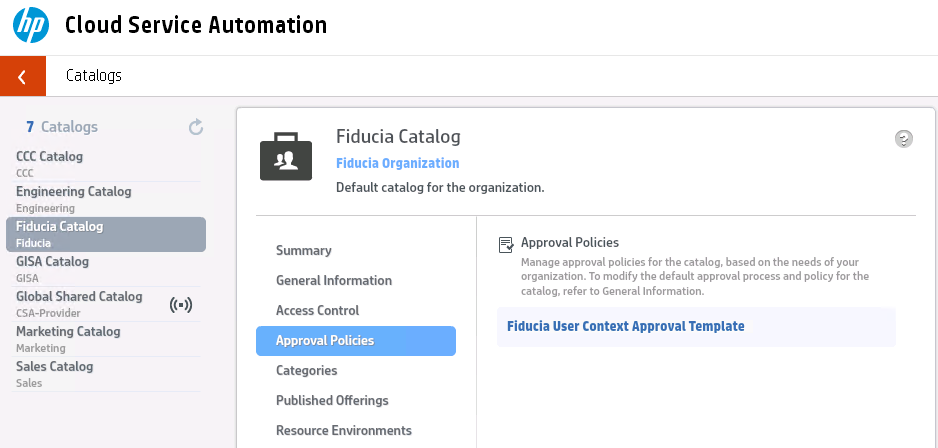 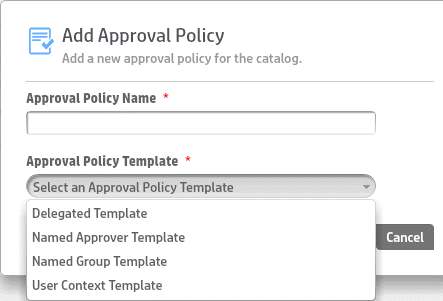 Germany
Germany Organization
Germany Catalog
Germany User Context Approval Template
HP Cloud Service Automation
3. Create  an order
Roles and functionality
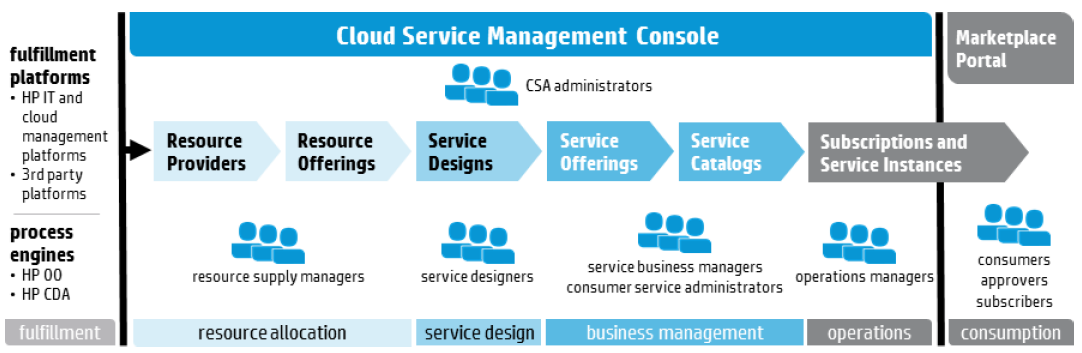 2. Create offering
1. Create design
4. Manage orders
HP Cloud Service Automation Role Concept
Create Service
HP CSA Management Console
HP CSA Marketplace Portal
Create Service
Roles: Resource Supply Mgr, Service Designer
Paper
HP CSA Management Console
Service planning
Investigate economics of the services
Check the existing resources
Provides new resources
Implementation of service design in HP CSA Designer
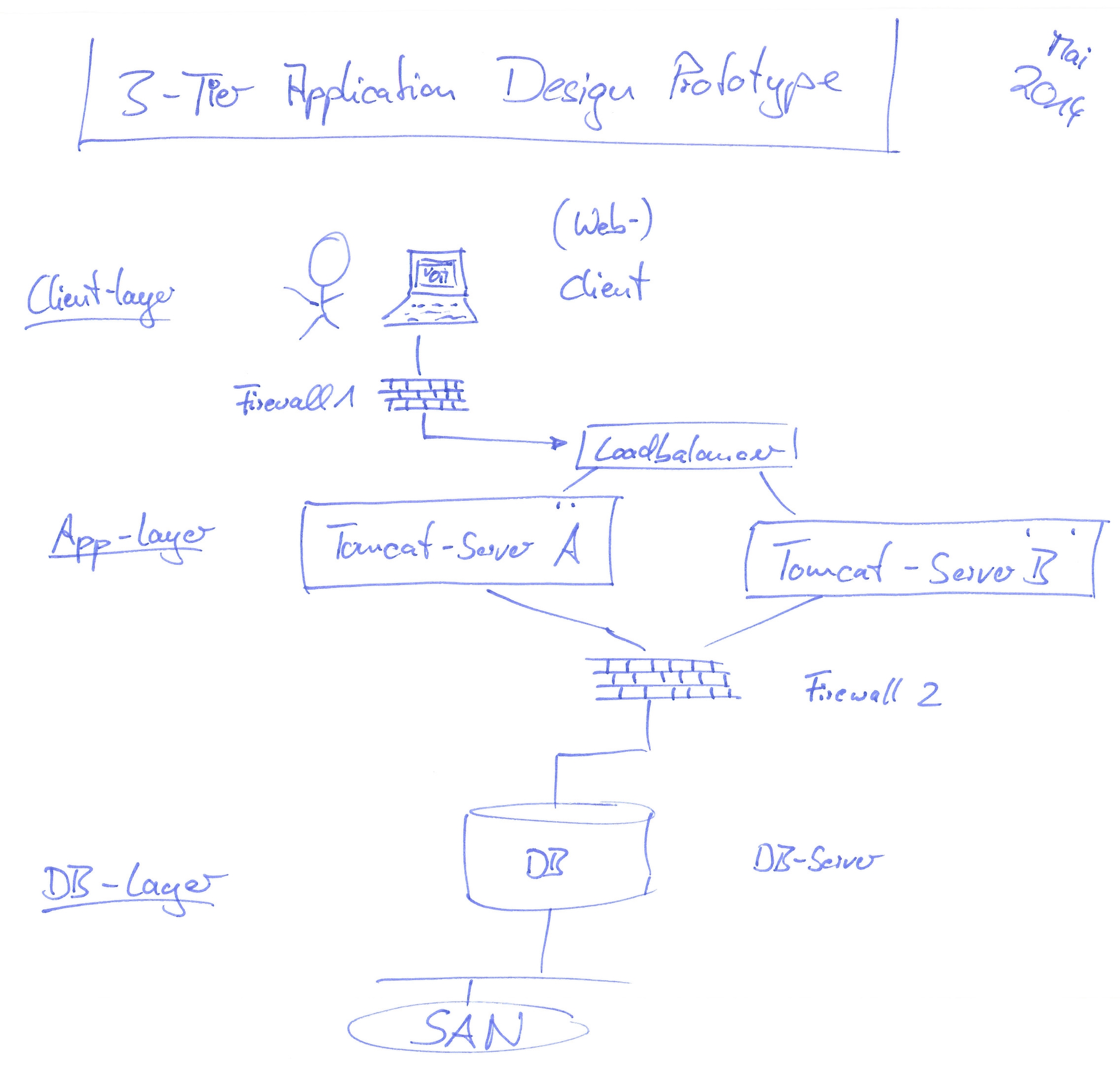 Create Service
Role: Service Designer
Paper
CSA Management Console
Define Service
Role: Service Designer
What is allowed to change after provisioning (Lifecycles)
Dismantling of the service. How?
Backup, virus-scanner, CMDB
How are resources being released?(e.g., licenses)
Governance: how is the approval process?
Create documentation for the service 
Approval for realization (Business)
What should be offered at which price? (economics)
For which customers / catalogs will the service be created?
In which category will the service appear?
In which environment should the service be available?
Rome, Munich, etc.
Development, Test/QA, Staging, Production
Are resources available? How is this being determined?
What will be installed by default? What are the options / limits?
Check Resources
Role: Resource Supply Manager
Do the needed Resource Provider exist?
Do the needed Workflows exist?
Do the needed Environments exist?
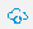 HP Helion OpenStack®
D
Resource Provider andWorkflows
Role: Resource Supply Manager
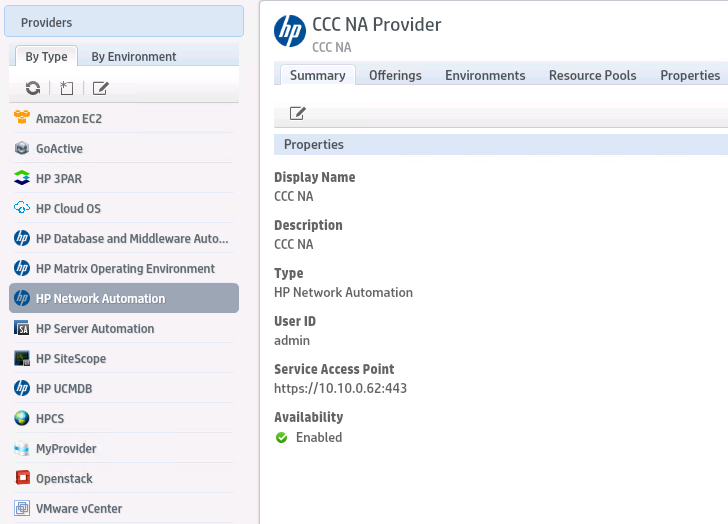 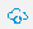 HP Helion OpenStack®
Create Resources
Role: Resource Supply Manager
HP CSA Management Console
HP CSA Server
Resource Provider will be used to manage the resources. They usually exist or can be created.
Create Resources
Role: Resource Supply Manager
HP CSA Management Console
HP CSA Server
The directories are defined in XML-format to tell HP CSA where to find them
Create provider workflows
Create workflows for sync of resource pools
Create external approval workflows
Resource Providers and Workflows
Example: HP Network Automation
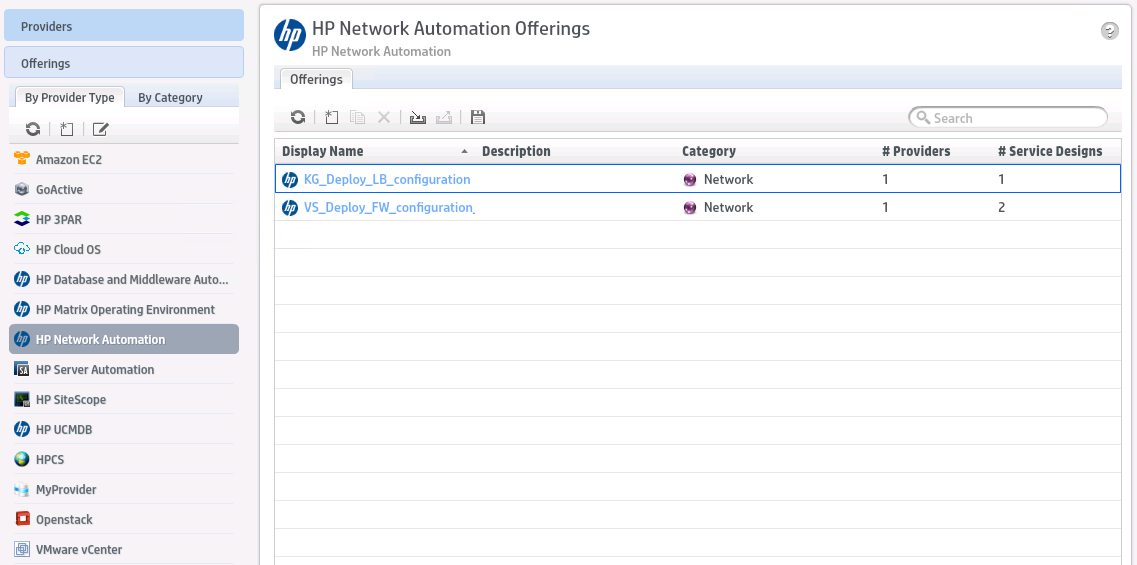 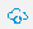 HP Helion OpenStack®
Resource Providers and Workflows
Example: HP Network Automation
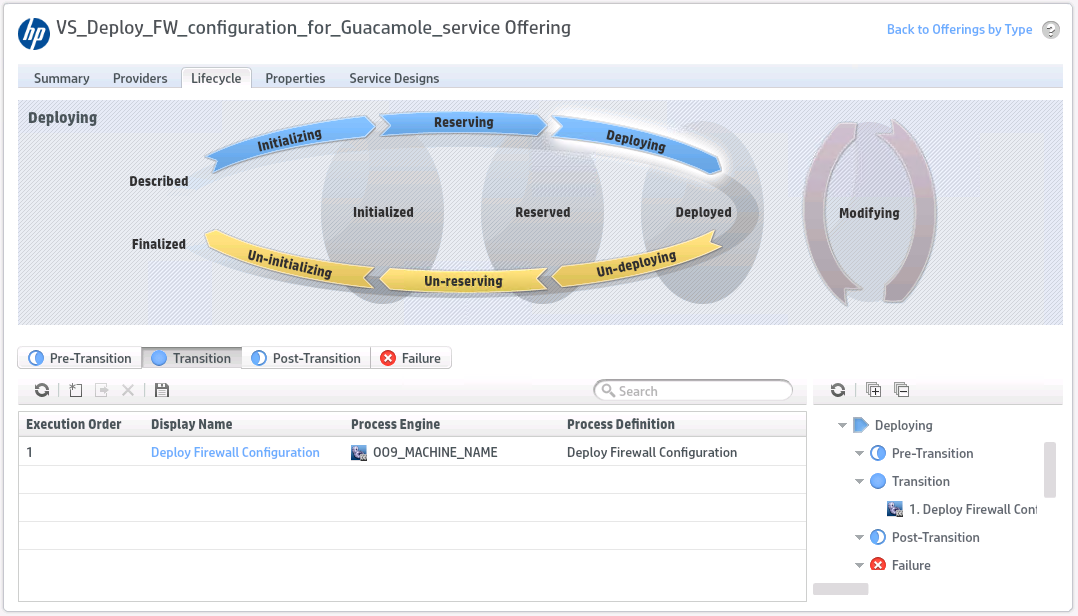 Overview: Architecture
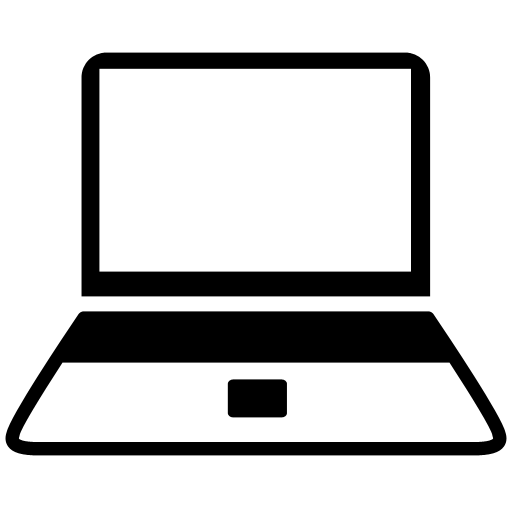 Role: Resource Supply Manager
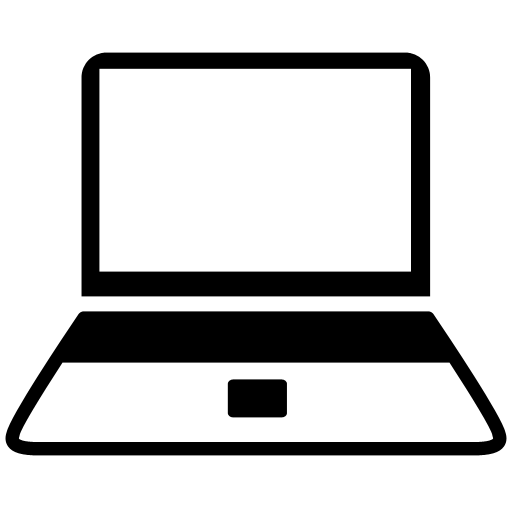 Resource Provider
IT consumers and users
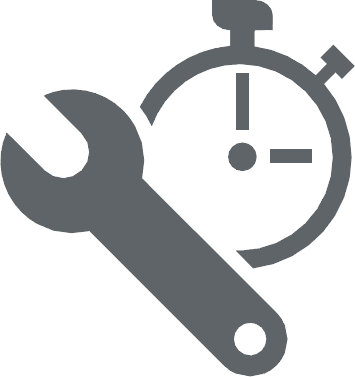 Mobile
Dev
LOB user
Test
Enterprise user
Partner user
IT teams and administrators
IT Process Automation & Orchestration
QA
Server
Network
Storage
Database
Release
App
Security
●●
●●
Infrastructure, platforms, services
Platforms, databases, middleware
Public/Managed  services
Network
Storage
Physical/Virtual servers
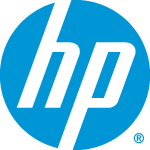 Create Service
Role: Service Designer (technical)
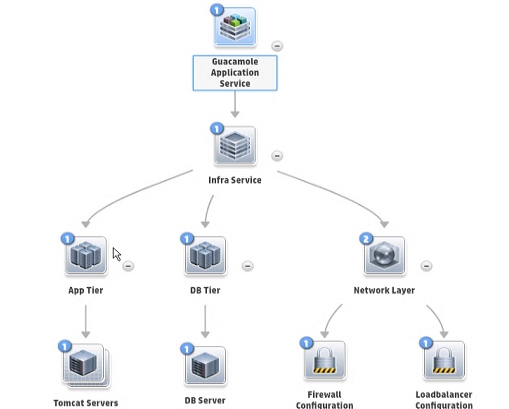 D
Service Design
2. Create offering
HP CSA Management Console
HP CSA Marketplace Portal
The HP CSA Setup & Configuration
Role: Service Business Manager
HP CSA Management Console
HP CSA Server
Define price model
Add documentation
Select approval process and publish service
Define service options
Create Offering
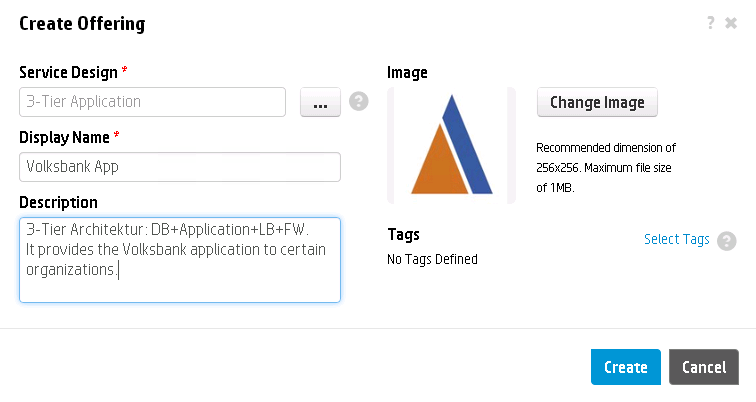 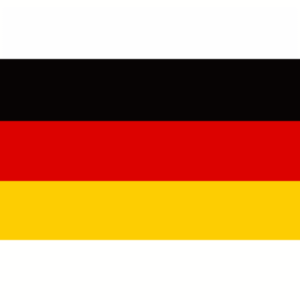 City App
City App
Create Offering
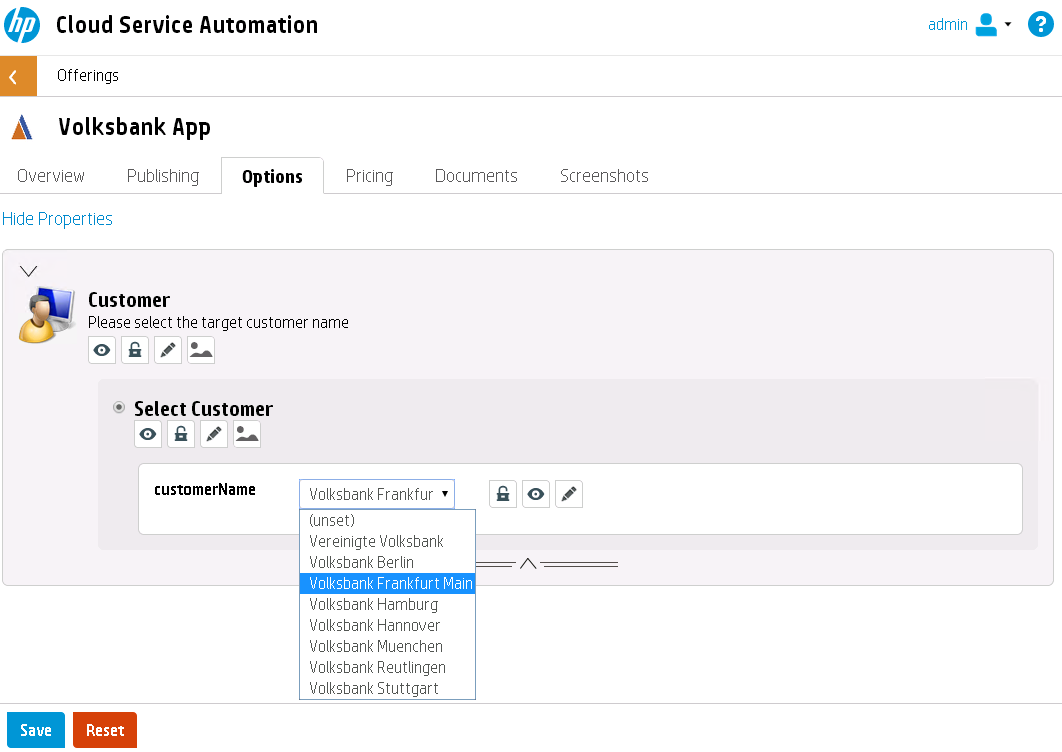 City App
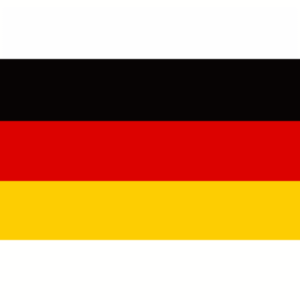 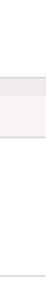 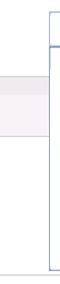 Set Up Pricing
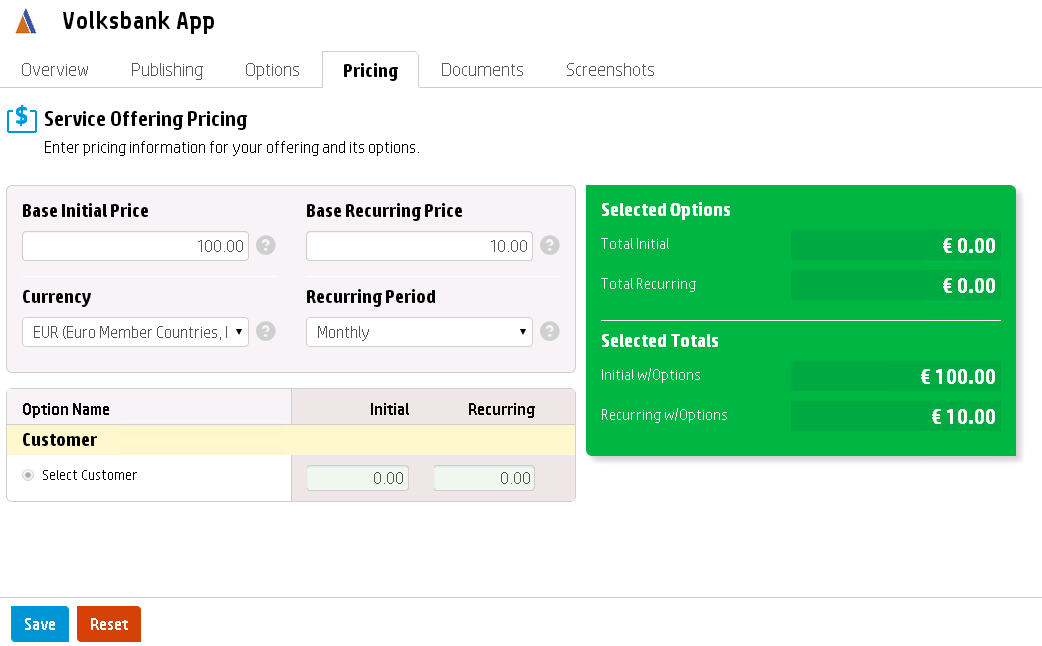 City App
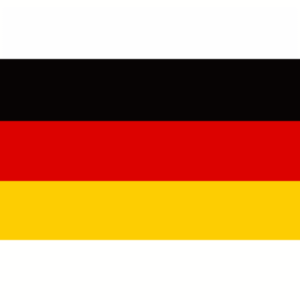 Add Documentation
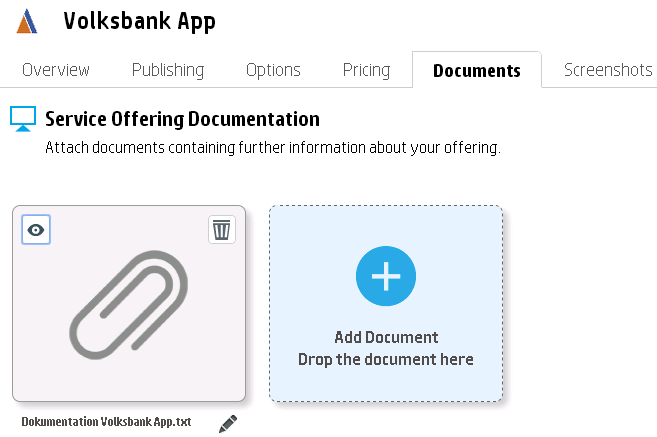 City App
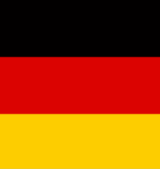 Documentation City App.txt
Select Approval Process
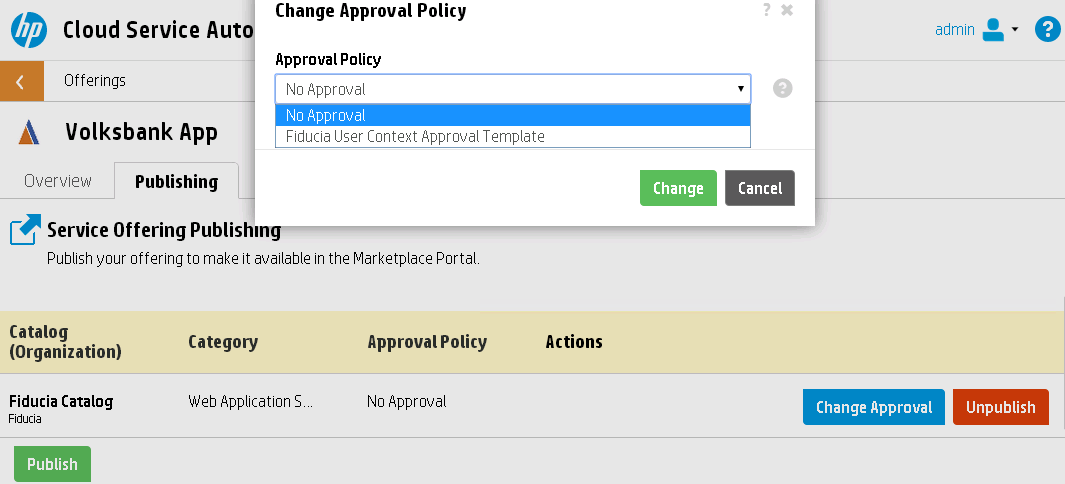 City App
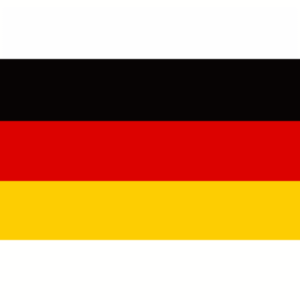 Germany User Context Template
Germany  Catalog
Service Design
HP CSA Management Console
HP CSA Marketplace Portal
Create an Order
Role: User
HP CSA Marketplace Portal
Portal Log In
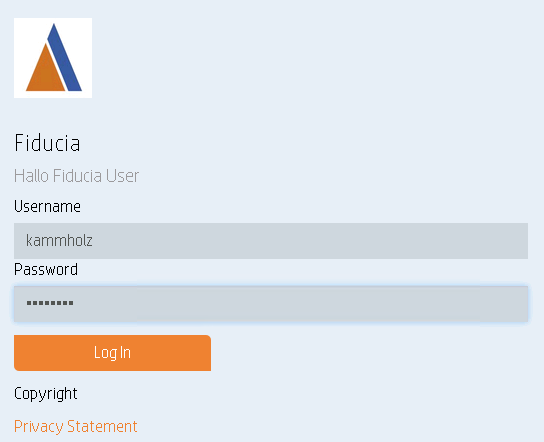 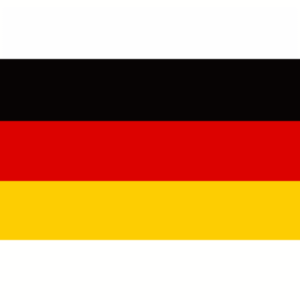 Germany
Germany User
Select Catalog
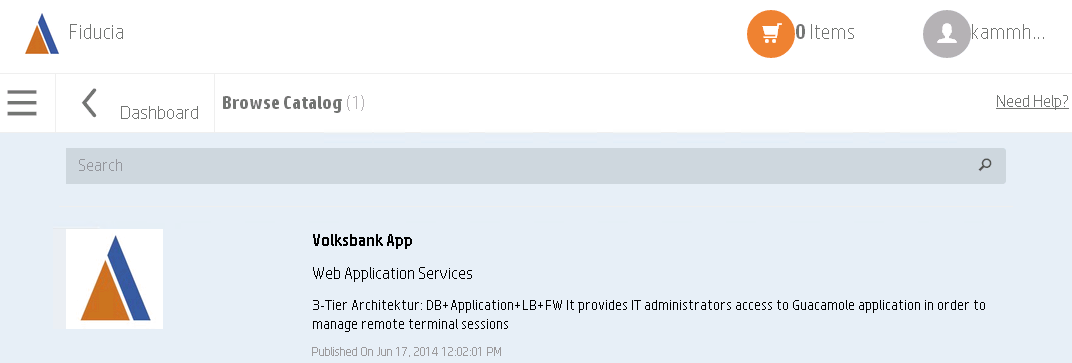 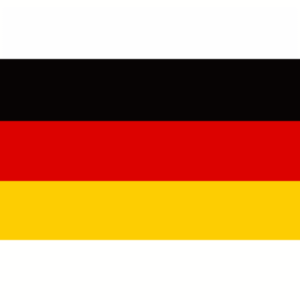 Germany
City App
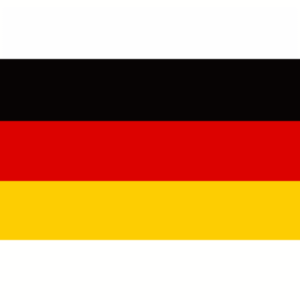 Service Overview
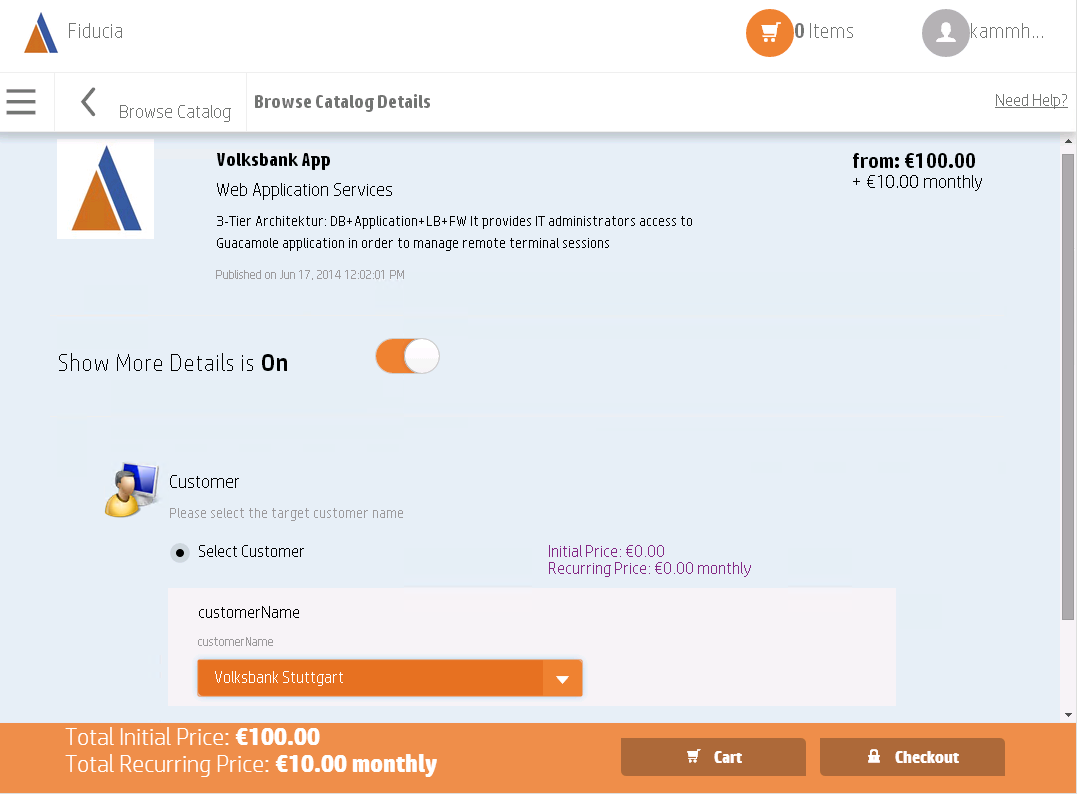 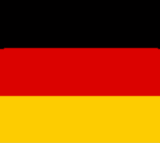 Germany
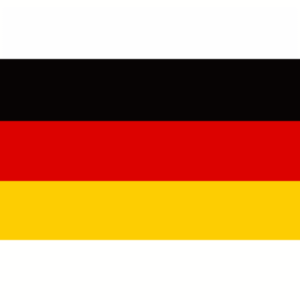 City App
Select and Order Options
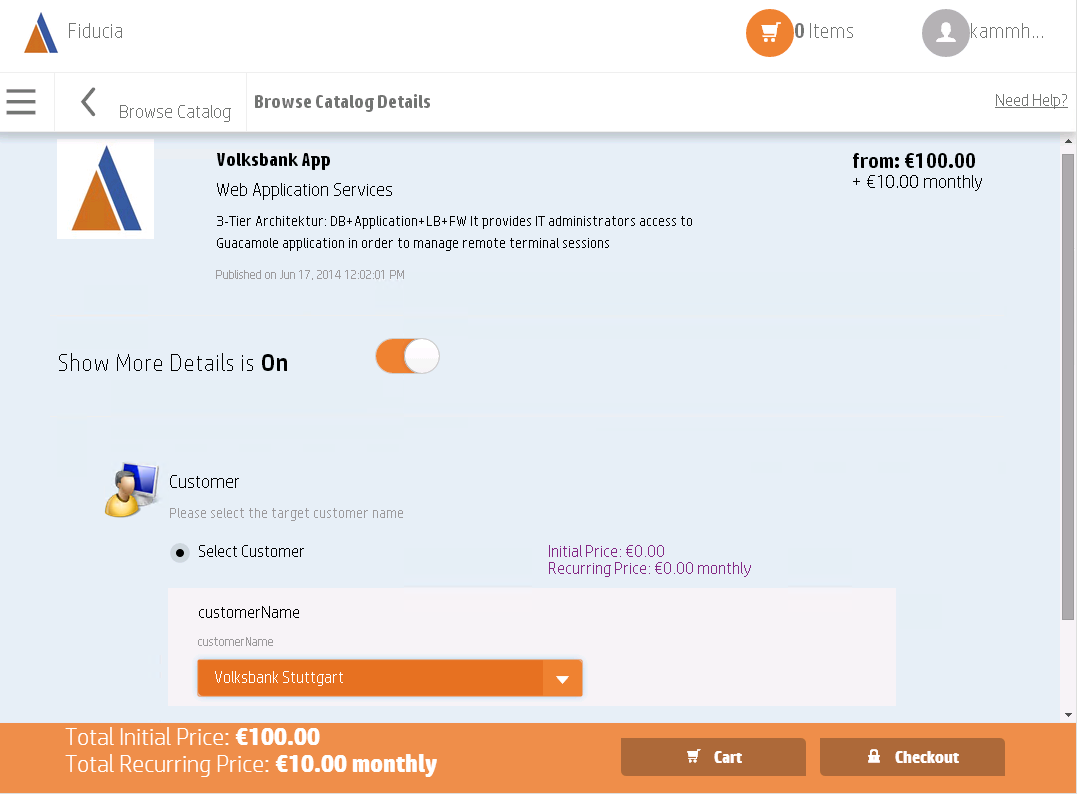 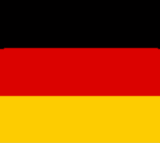 Germany
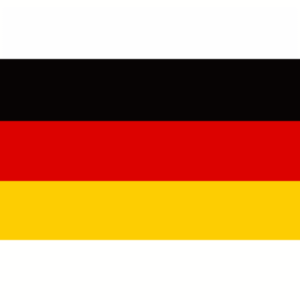 City App
Select
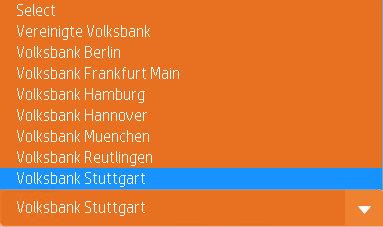 Check Terms and Conditions
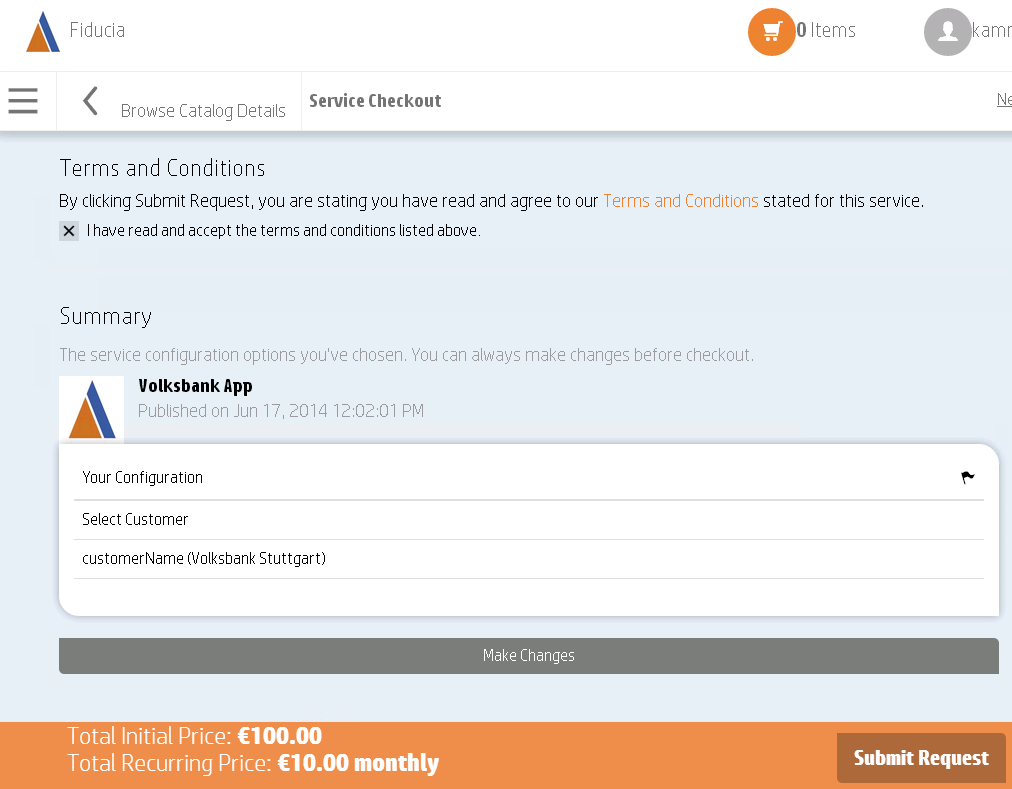 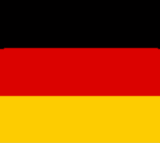 Germany
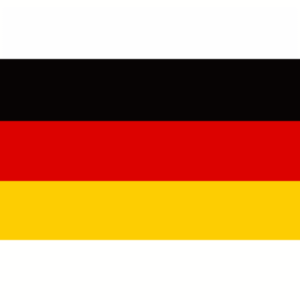 City App
(Stuttgart)
City App
Service is provisioned with options
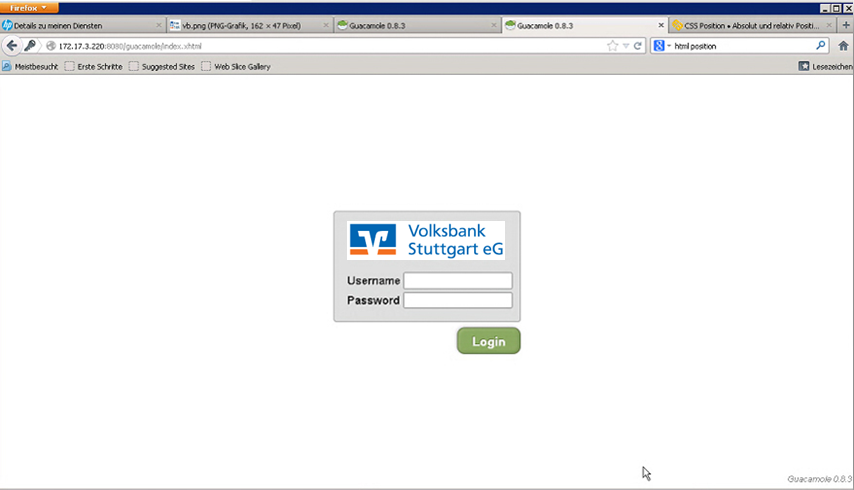 Nach einer Weile …
Stuttgart
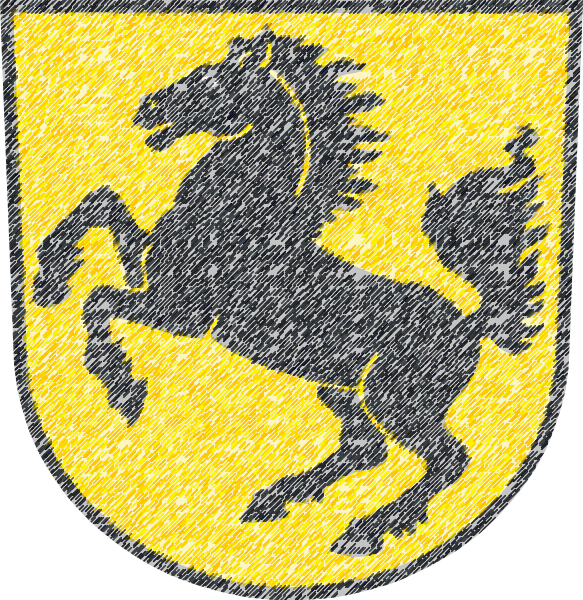 Manage Order Requests
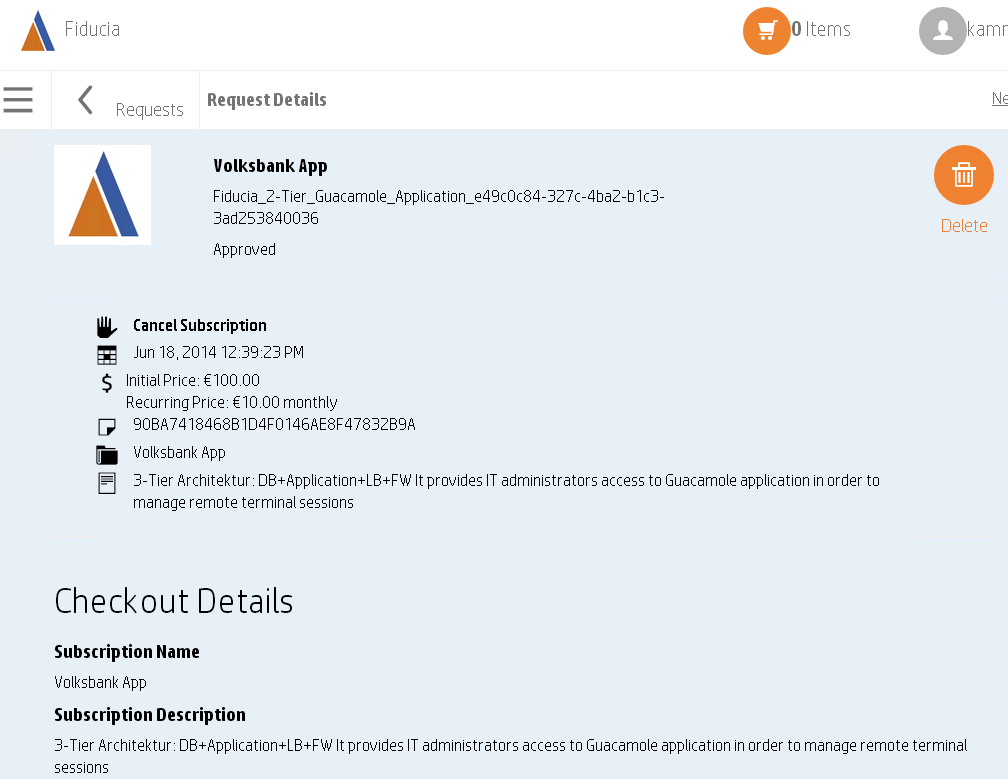 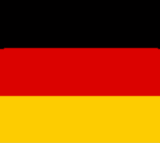 Germany
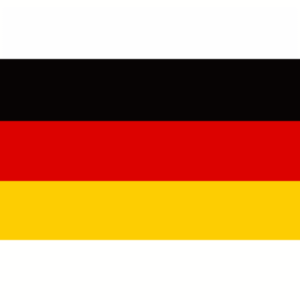 City App Stuttgart
Germany_2T
City App
City App
Some project internal detail information
Process Order of the Components
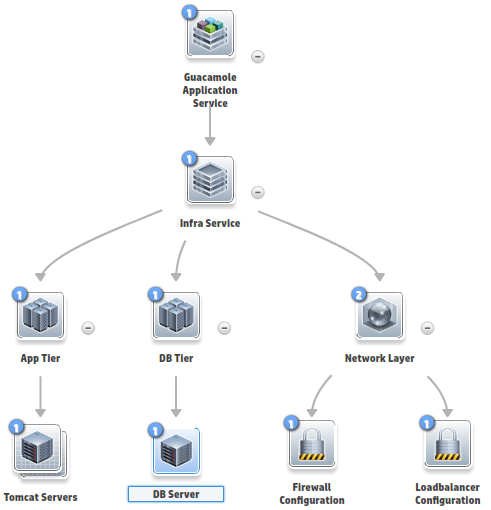 Use Case: Network Overview
10.10.0.0/24
Jumphost:
(Web) Client
End User PC
11.1.1.0/24
.1
FW 1
172.17.0x.0/24
.1
Separates VLAN per customer
.10
.11
.250
customer city …
Tomcat Server A
Tomcat Server B
Load balancer
172.17.1x.1
172.17.1x.0/24
FW 2
172.17.2x.1
172.17.2x.0/24
DB-Server
(*) separates management network is not displayed
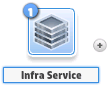 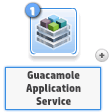 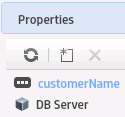 Components Process
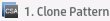 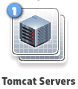 VS_VCENTER_2TIER Resource Binding / Deploy/Un-Deploy: Transition Phase:
Properties:
maxServerCount: 4
minServerCount: 2
serverCount: 2
xlsHeaderName: APPTIER
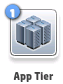 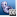 vCenter 2tier wo Custspec - Deploy
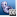 vCenter 2tier wo Custspec - Undeploy
Lifecycle /  Deploy: Post-Transition Phase:
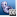 1. LCA – Configure Tomcat
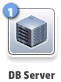 VS_VCENTER_2TIER Resource Binding / Deploy/Un-Deploy: Transition Phase:
Properties:
maxServerCount: 2
minServerCount: 1
serverCount: 1
xlsHeaderName: DBTIER
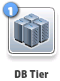 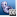 vCenter 2tier wo Custspec - Deploy
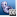 vCenter 2tier wo Custspec - Undeploy
Lifecycle /  Deploy: Post-Transition Phase:
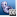 1. LCA – Configure DB
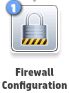 VS_Deploy_FW_configuration_for_Guacamole_service (NA) Resource Binding / Deploy/Un-Deploy: Transition Phase:
Properties:
dhcpEnabled: false
dhcpRange:
vlanId: 0
vlanIPSubnet:
vlanSubnetMask:
vlanTag:
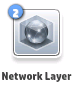 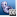 Deploy Firewall Configuration
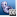 Undeploy Firewall Configuration
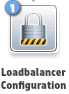 KG_Deploy_LB_configuration (NA) Resource Binding / Deploy/Un-Deploy: Post-Transition Phase:
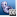 Deploy Load Balancer Configuration
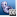 Undeploy Load Balancer Configuration
Use Case Project
Efforts and challenges
Know-How / skill of foreign technologies
Build up of demo-environment / network-layout
Resource provisioning
Technical implementation
Workflow creation
Etc.
Project management

Biggest challenges?
Internal coordination – different departments, roles, etc.
Interfaces / processes
Know-How / skill for foreign technologies
Summary
Resource Provider can be added and used easily(VMware, HP Helion CloudSystem, Microsoft, etc.)
Integrated Management Platform for Private/Public or Managed Cloud and Traditional IT
Easy to integrate of different known and unknown resources
HP Cloud Service Automation: safe, HA, for small and enterprise customers, common management platform
No vendor lock-in
Fully automated with an open, flexible and extensible architecture
Use of industry-standards (OpenStack/TOSCA) 
State-of-the-art Service Designer, to easily integrate multiple and hybrid cloud services
Native integration with the OpenStack-based HP Helion solution
More information atDiscover Booths:		Hall 4 – Software Area
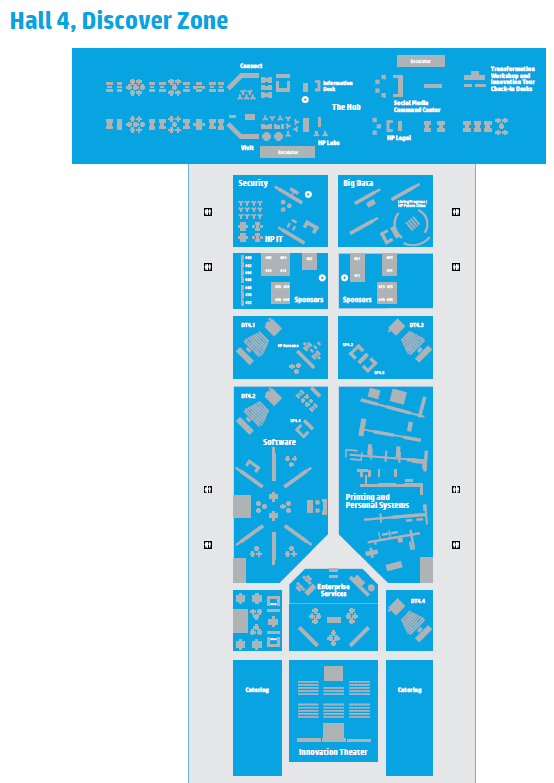 The OpenStack Word Mark is either a registered trademark/service mark or trademark/service mark of the OpenStack Foundation, in the United States and other countries and is used with the OpenStack Foundation’s permission.  We are not affiliated with, endorsed or sponsored by the OpenStack Foundation, or the OpenStack community.
HP Helion
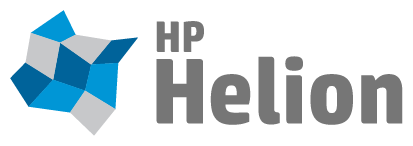 Now cloud runs through your business
Forrester names HP the leader in private cloud solutions1
Committed to open platforms and technology
HP Helion customersexperience:
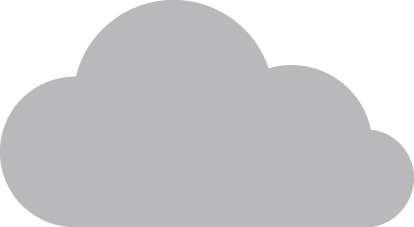 $1B investment
in cloud technology
2,000+ customers1/3 of  Fortune 500
Up to 30% cost reduction
OpenStack project leadership
#1 contributor to OpenStack2 
2 board members3
5 members of Technical Committee
9 Program Technical Leads (PTLs)
Indemnification4
Up to 98% faster deployment
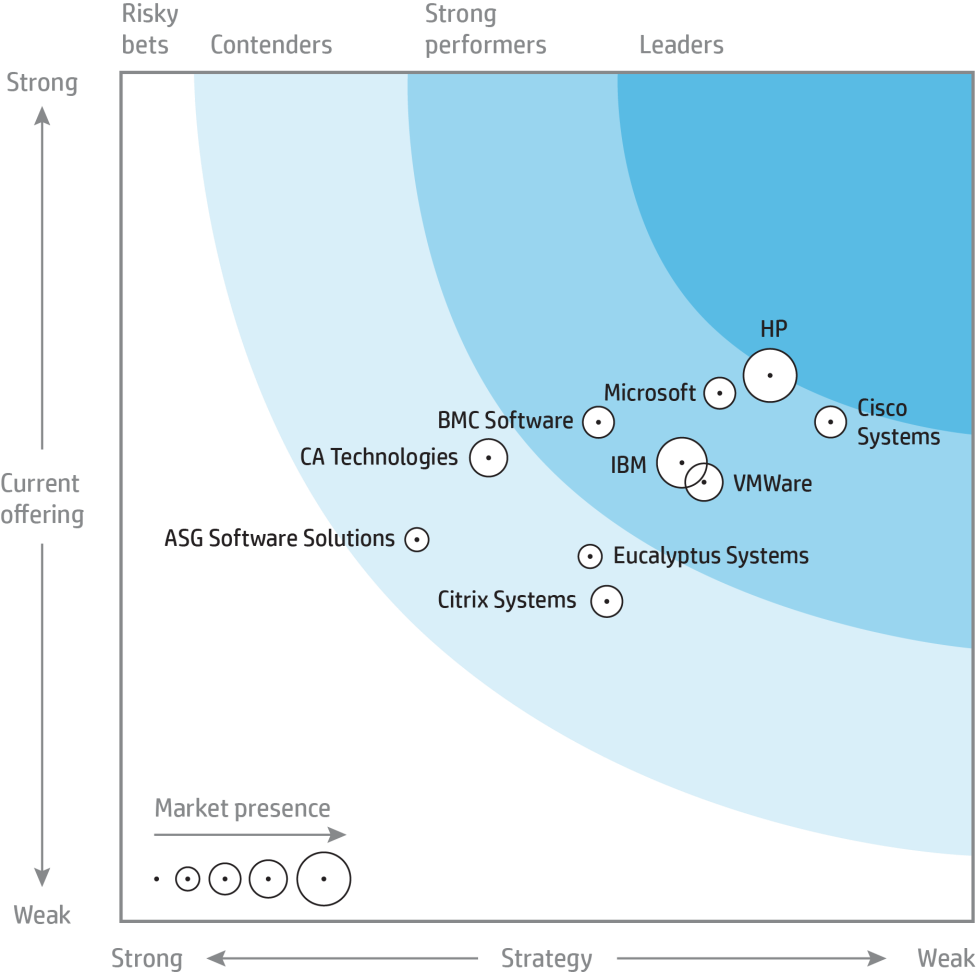 Up to 99.99% availability
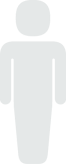 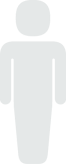 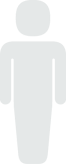 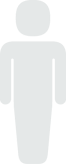 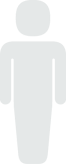 Instant scalability
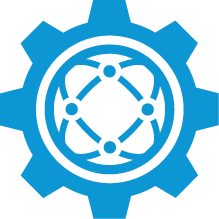 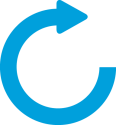 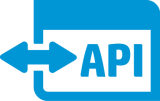 Open source
Open technology
Open APIs
The Forrester Wave™: Private Cloud Solutions, Q4 2013, November 25, 2013
1st in Contributions, Code Reviews, and # of Contributors, and second in lines of code for Juno
1 designated member, 1 elected Individual member
For qualified customers and subject to the terms and conditions of a separate indemnity agreement
The OpenStack Word Mark is either a registered trademark/service mark or trademark/service mark of the OpenStack Foundation, in the United States and other countries and is used with the OpenStack Foundation’s permission.  We are not affiliated with, endorsed or sponsored by the OpenStack Foundation, or the OpenStack community.